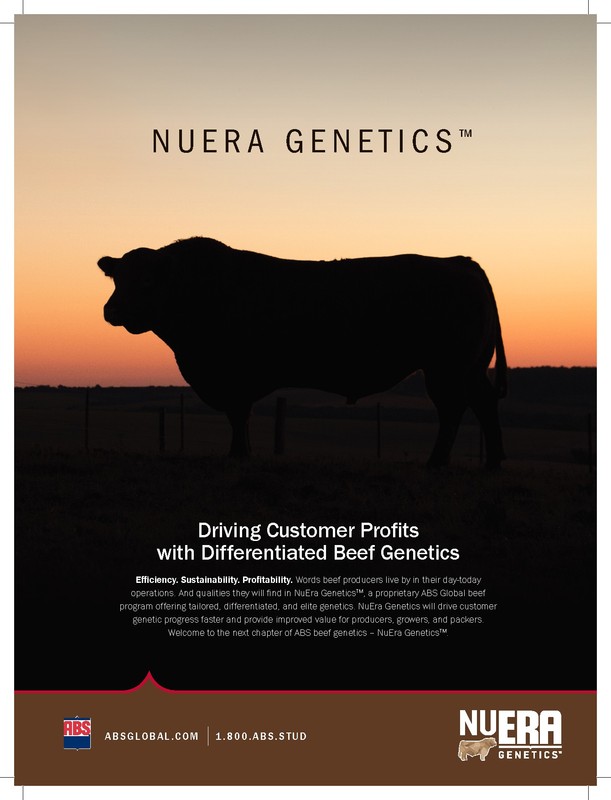 Представено от 
Младен Радев


Собственик на
Телеугоително стопапснство 
„Ферматъ“ ООД,
с.Каменци
Икономика и печалба
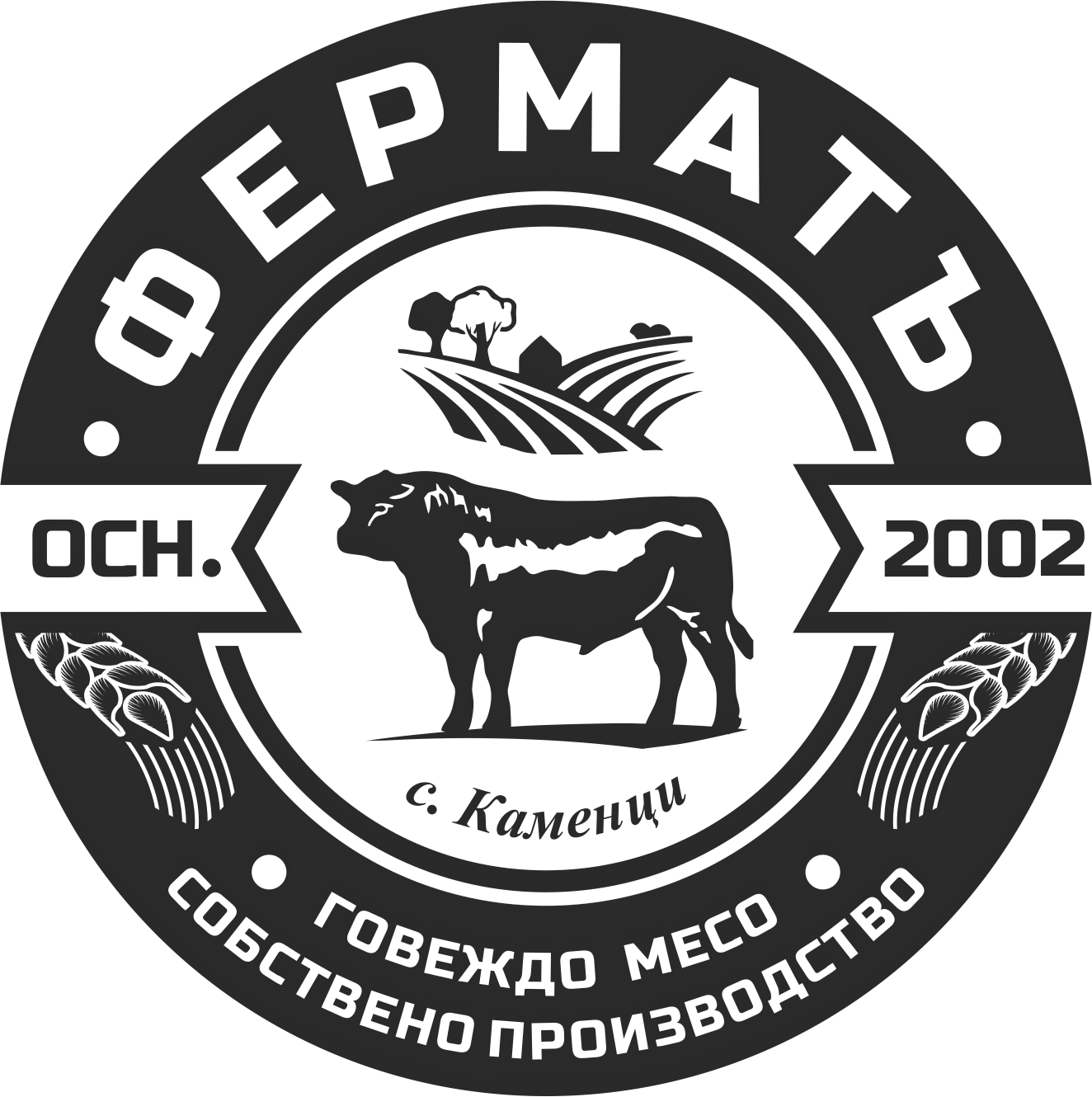 „Ферматъ“ Оод
През 2002 година, в село Каменци, изградихме фамилна ферма 

Храната добиваме от собствена земя

Нашите животни растат в свободна среда, като живеят здравословно при хуманни условия

Угояваме 350 говеда на година

Капацитета на стопанството е 250 животни
60% са порода Холщайн
40% са месодайни подори Абърдийн Ангъс и Лимузин

Извън фермата отглеждаме 50 крави 

Осъществяваме регулярни доставки на свежо месо 
Изградихме разпознаваема марка
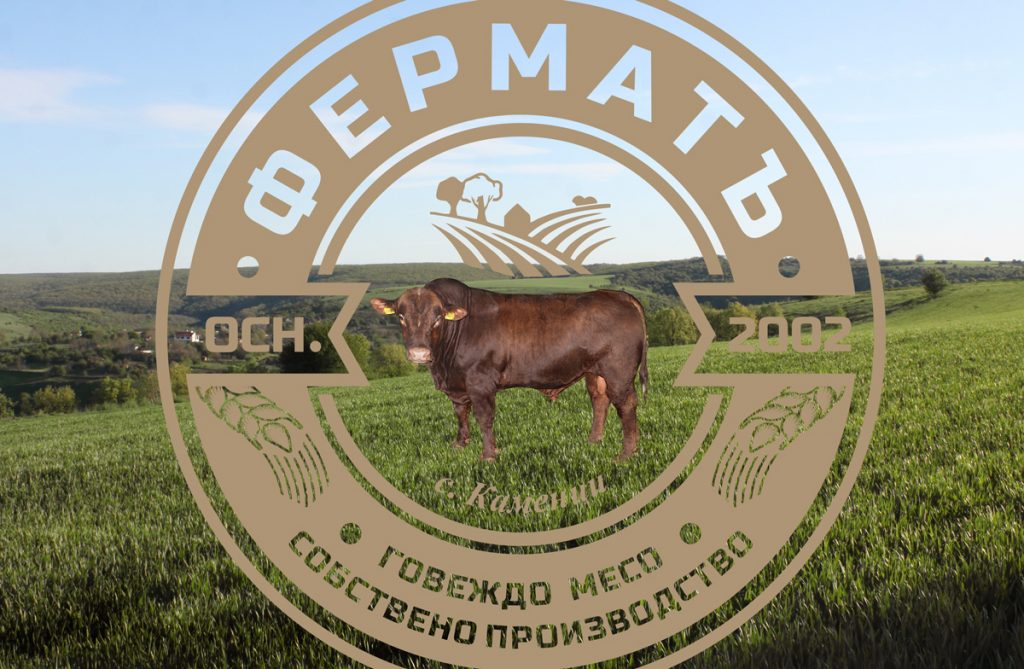 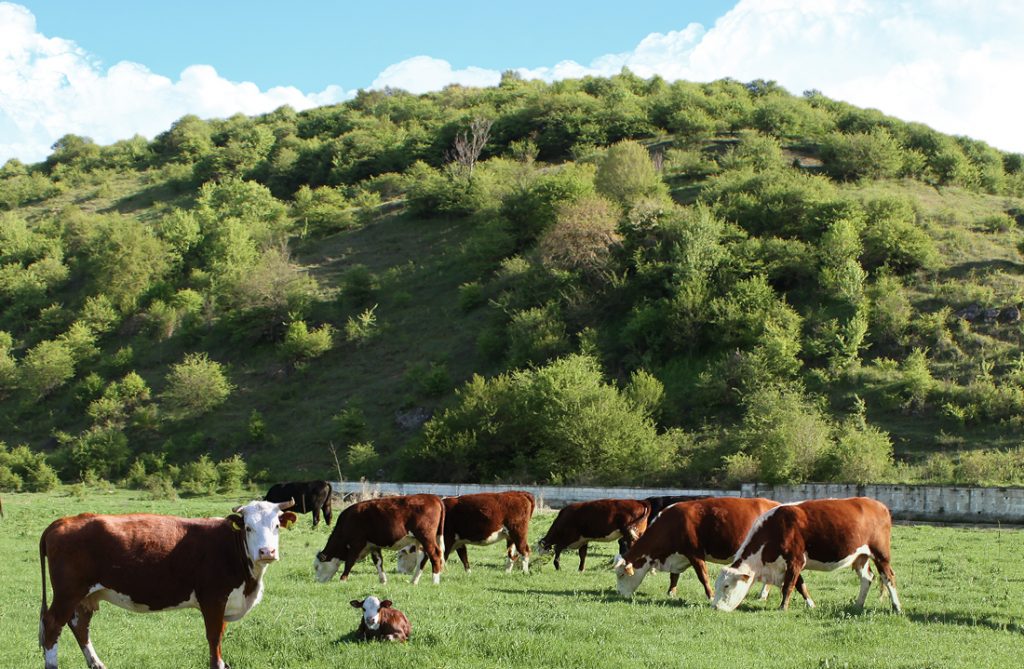 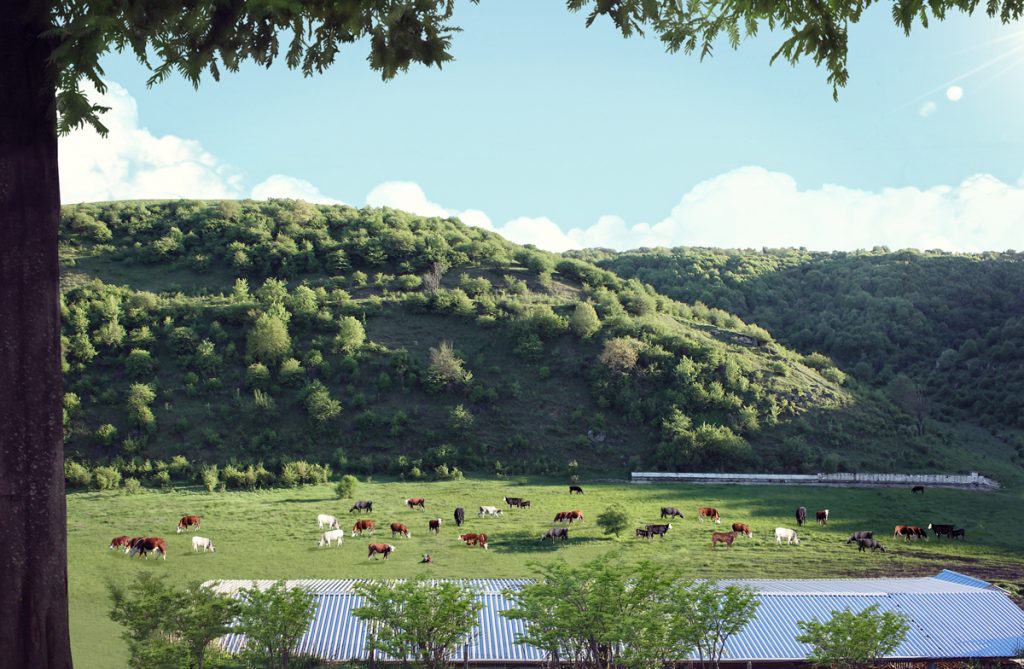 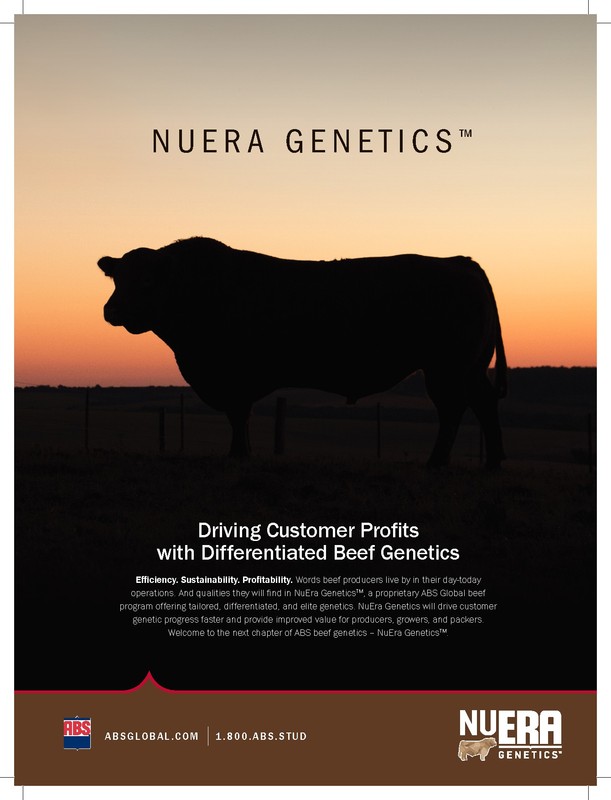 БАЛАНСИРАНО ХРАНЕНЕ
извод
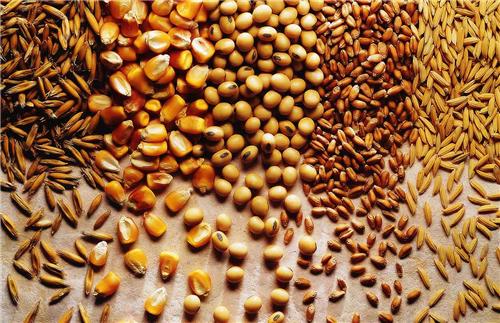 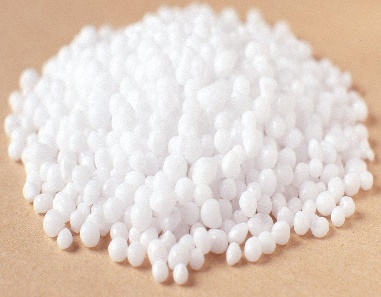 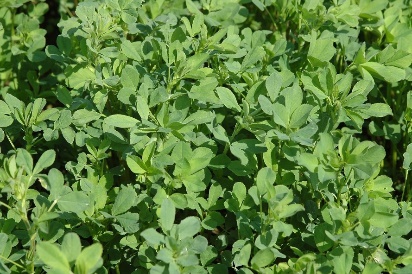 Източници на енергия
Източници на протеин
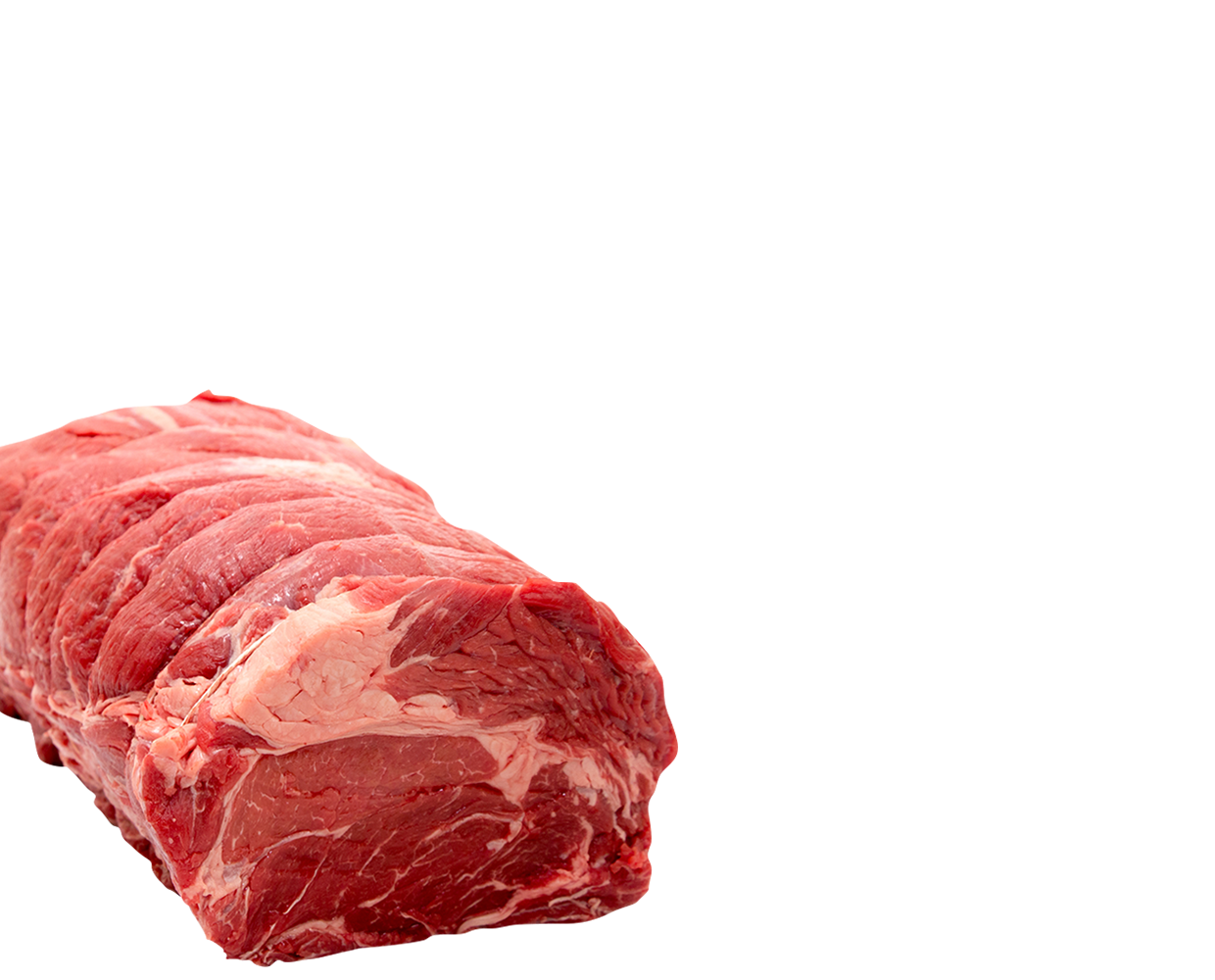 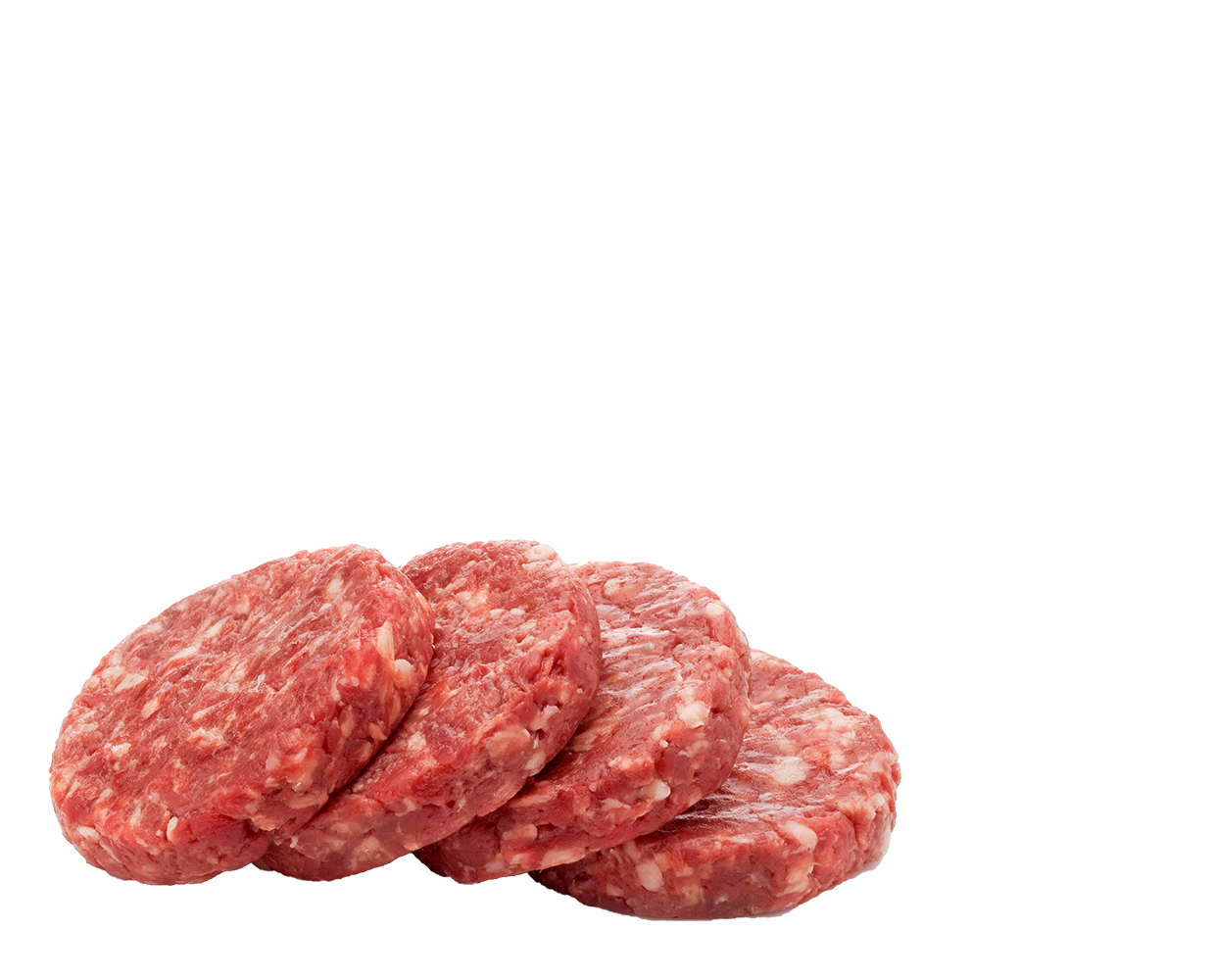 Всеки грам прираст е в резултат на прието точно количество източници на енергия срещу точно количество източници на протеин. 
Всеки грам
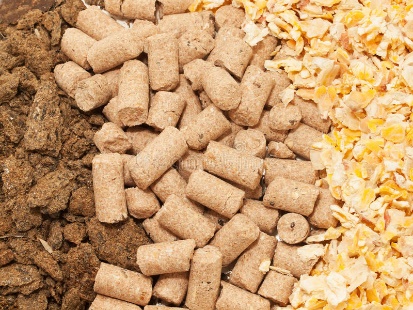 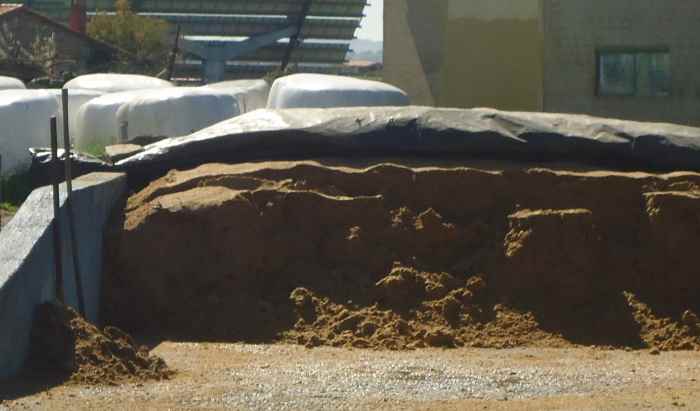 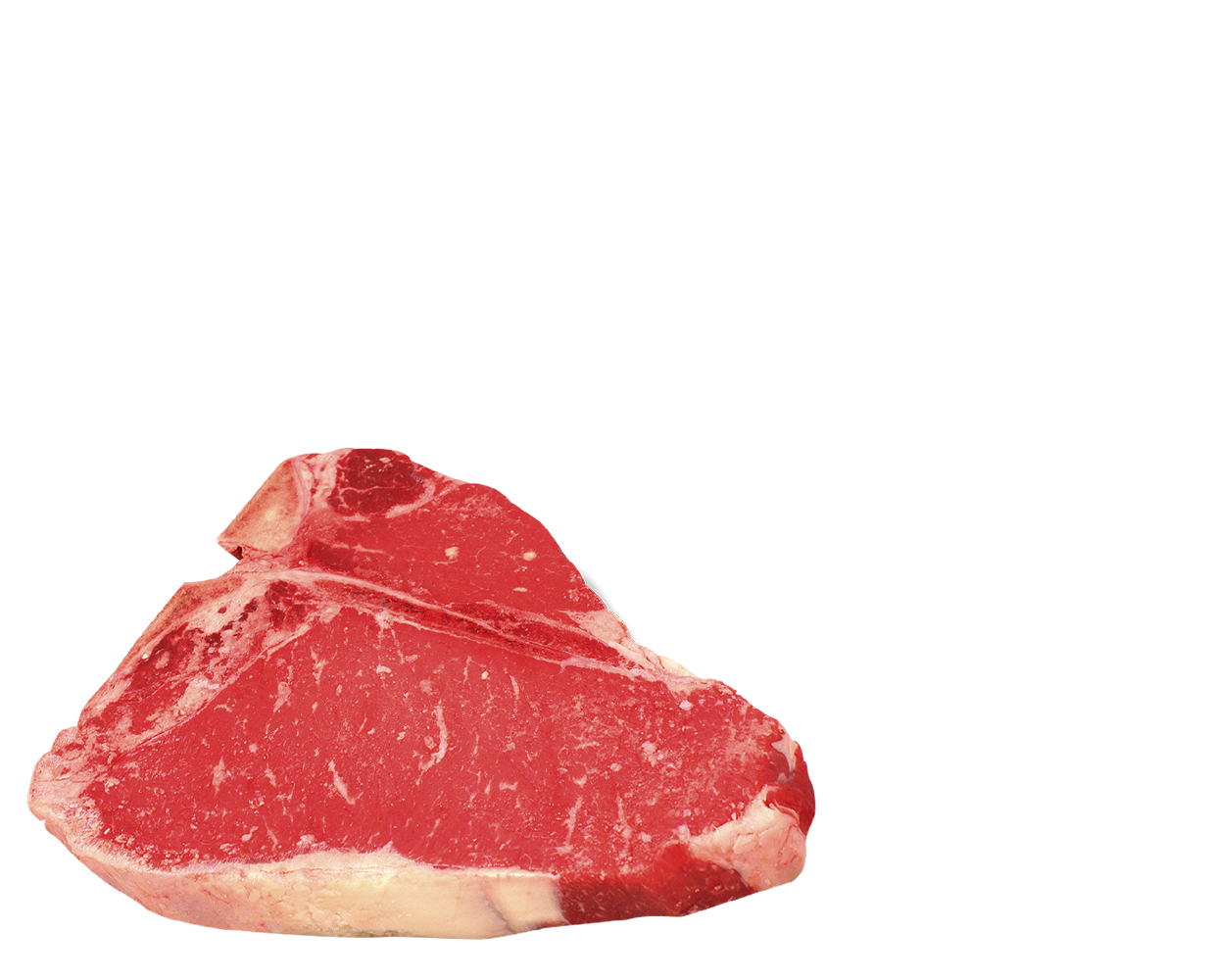 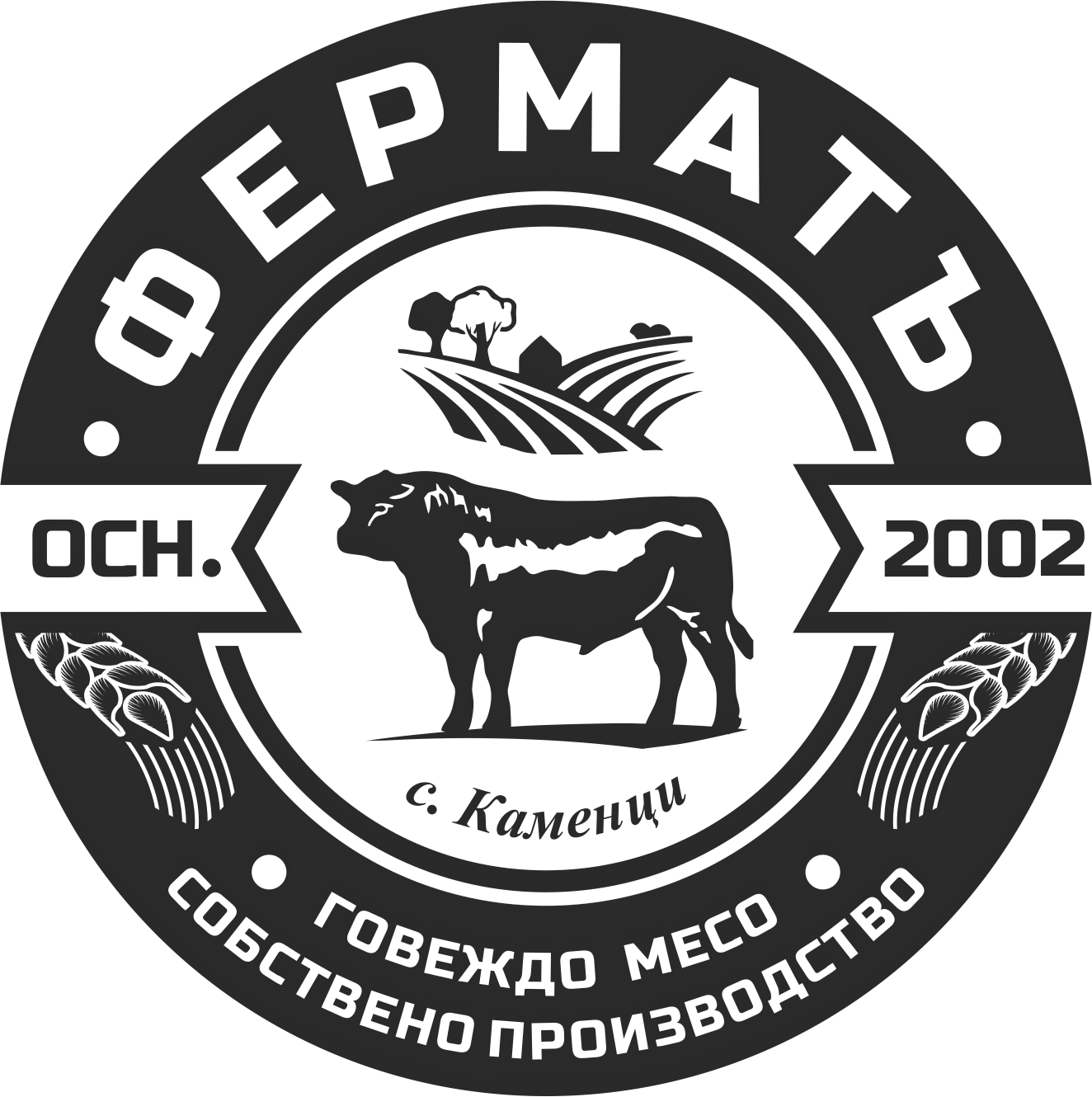 ЦЕНООБРАЗУВАНЕ
извод
Тегло живо 550 кг
Цената на живо тегло се влияе единствено от количеството и качеството на добито месо.
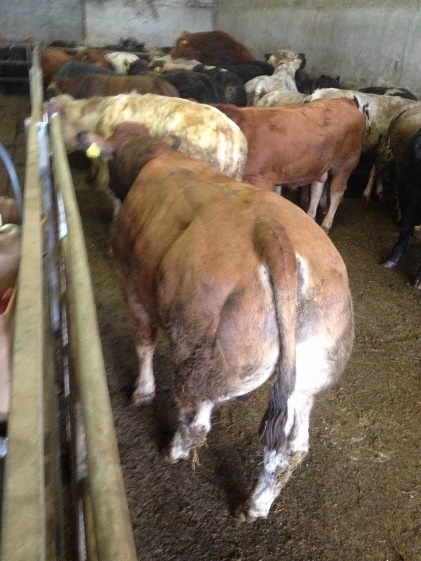 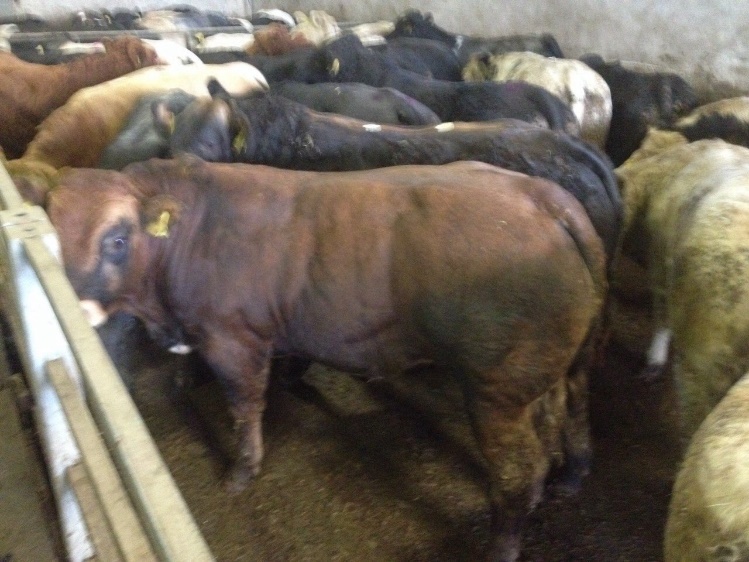 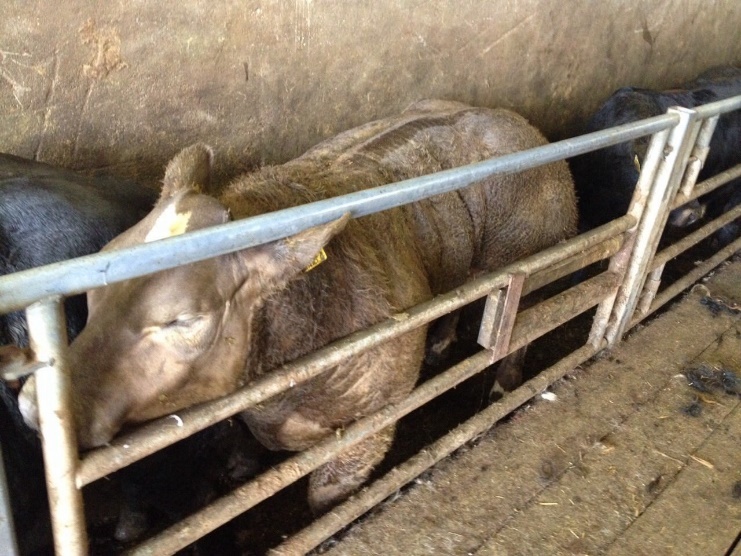 ЕФЕКТИВНОСТ
Дажба/300 кг
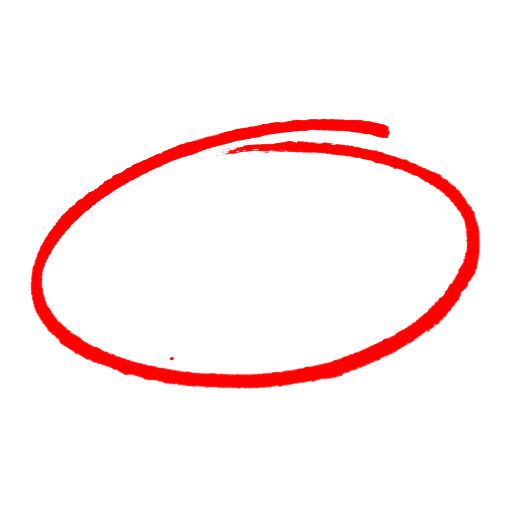 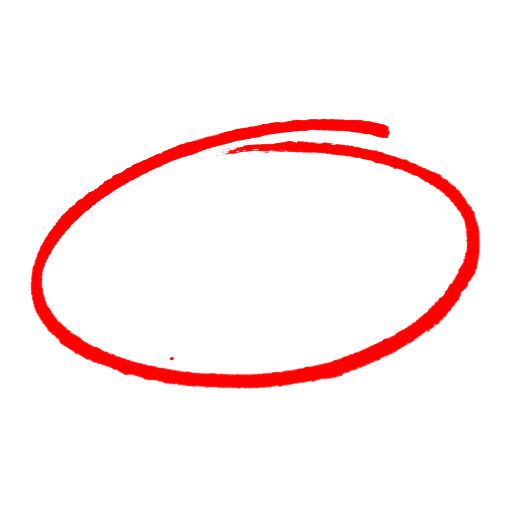 ЕФЕКТИВНОСТ
извод
Дажба/300 кг
По цял свят, печалбата е резултат от  точно определени действия подчинени на едни и същи принципи!
ЗАЩО ОТГЛЕЖДАМЕ ЗАГУБАТА?
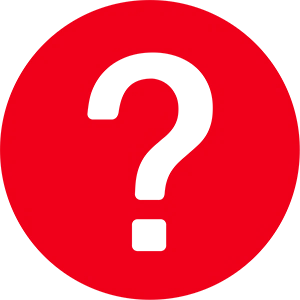 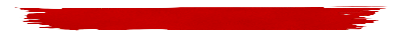 ЗАЩО ОТГЛЕЖДАМЕ ЗАГУБАТА?
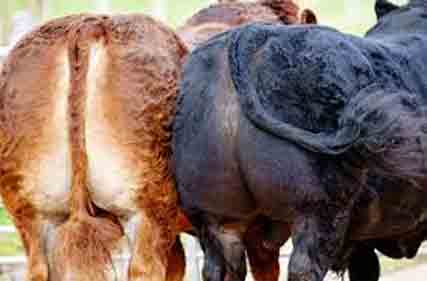 СЕБЕСТОЙНОСТ В НАШЕТО СТОПАНСТВО „ФЕРМАТЪ“ ООД
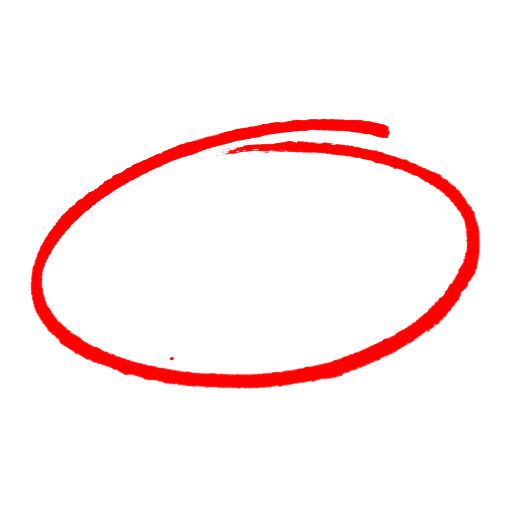 “ФЕРМАТЪ ООД“
Благодаря за вниманието!
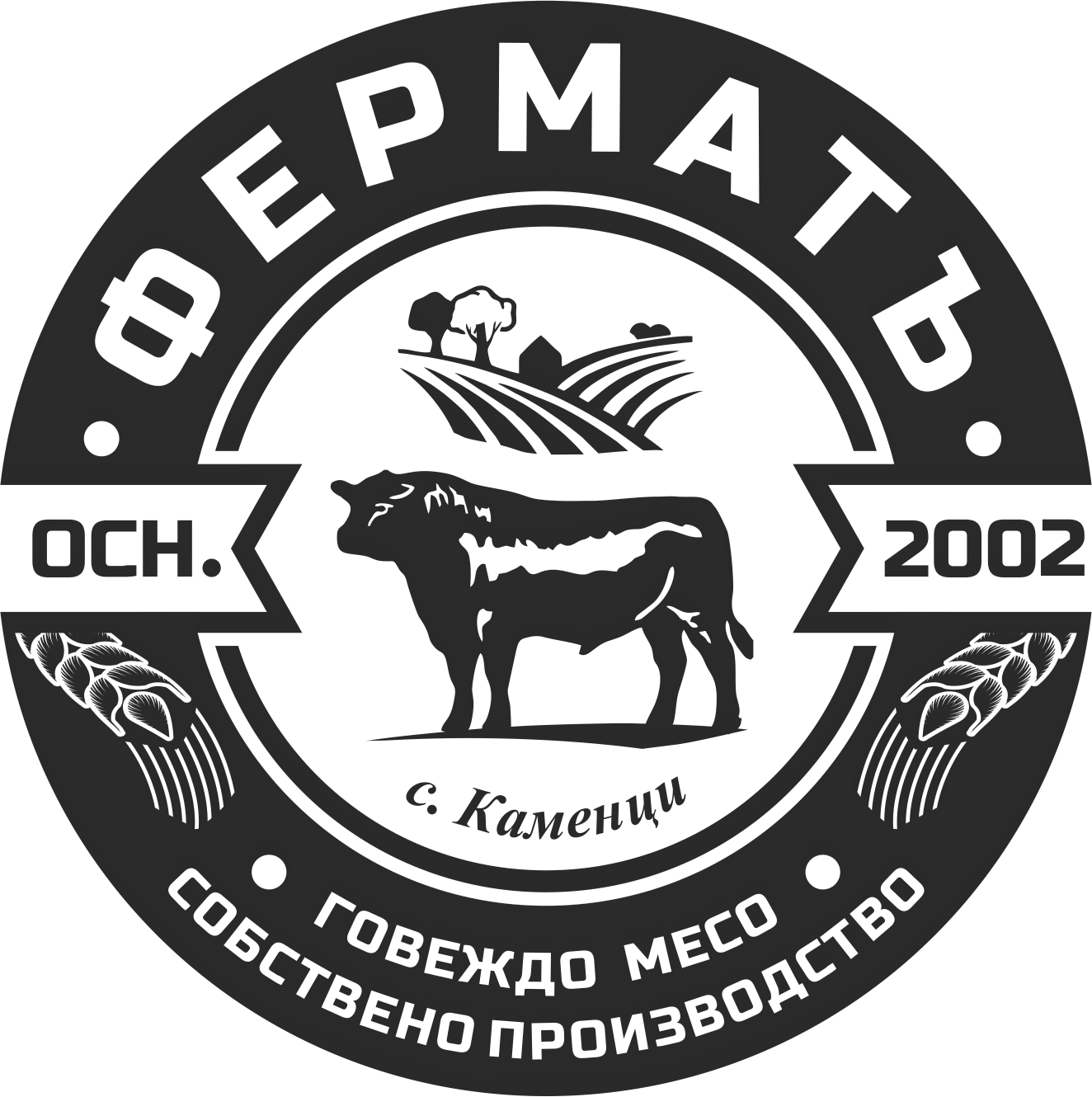